A separate peace 1942 electronic time capsule
Quinn Hurley
Average Prices in 1942
New House: $3,770
Wages: $1,880
Gallon of Gas: 15 cents
House Rent: $35
Bottle of Coca Cola: 5 cents
New Car: $920
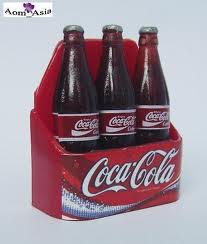 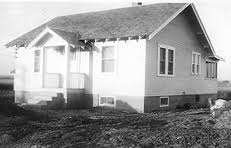 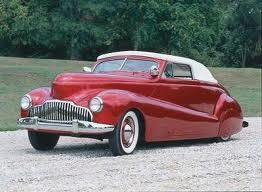 A 1942 house
A 1942 Westward Mercury
Coca Cola bottles
Popular Movies
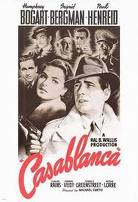 Starring: Humphrey Bogart and Ingrid Bergman http://www.impawards.com/1942/posters/casablanca.jpg
Casablanca
 


 Bambi                                



Mrs. Miniver
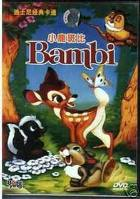 Starring: Bobby Stewart  http://www.logoi.com/pastimages/img/bambi_4.jpg
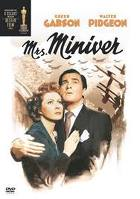 Starring: Greer Garson and Walter Pidgeon http://christiankocinski.files.wordpress.com/2010/04/mrsminiver1.jpg
Popular Music
“White Christmas” by: Bing Crosby




 
   “Deep in the Heart of Texas” by: Alvino Ray
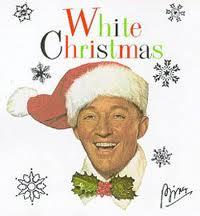 http://www.fakesteve.net/wp-content/uploads/2009/12/bing-crosby-white-christmas-794163_4791.jpg
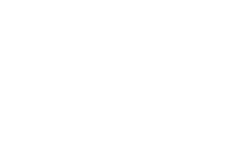 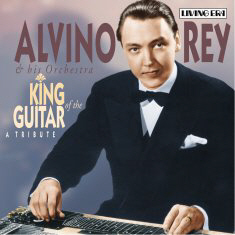 http://www.pelstream.co.uk/aja5581%20alvino%20rey.jpg
War Propaganda
Many signs were put up to try to get people to either join the military or conserve materials.
Other posters were for the active role of women in the war.
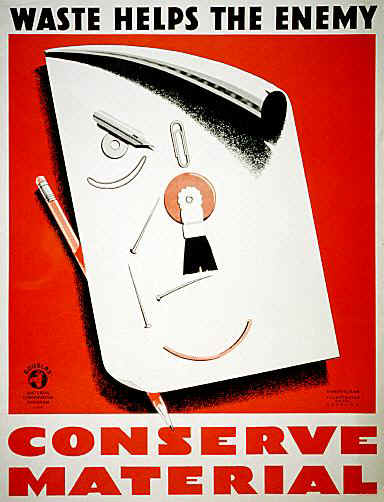 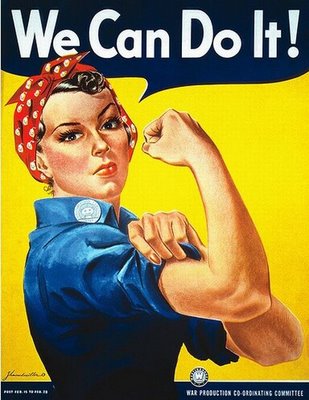 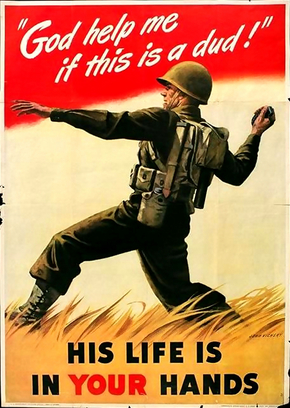 http://sas.guidespot.com/bundles/guides_0d/assets/widget_cDMAvueiPoGyBzSzzWw5ZE.jpg
http://4.bp.blogspot.com/_orkXxp0bhEA/SkqhLCxXQHI/AAAAAAAATsY/w-2LW2lg41Q/s400/propaganda_wwiii_08.jpg
http://www.diggerhistory.info/images/posters2/usa03.jpg
Victory Gardens
Victory Gardens were gardens that the government encouraged people to grow so they could send more food to the troops in the war.
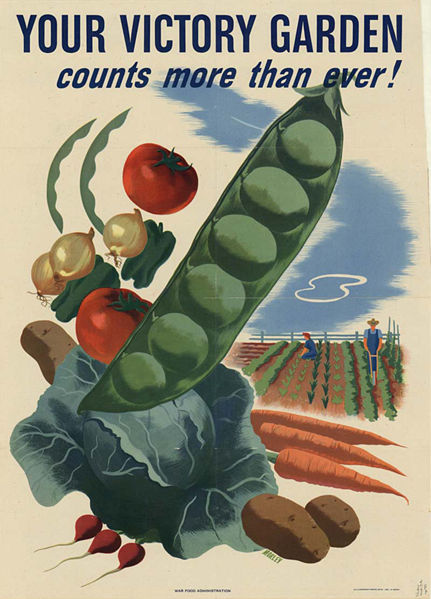 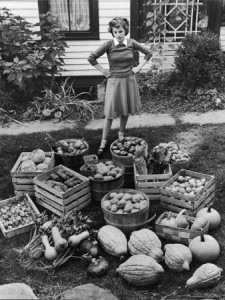 http://www.gardensofthewildwildwest.com/wp-content/uploads/2009/03/victory-gardens-photo-in-yard-225x300.jpg
http://www.electricitybook.com/victory-gardens/victory-garden2.jpg
Time’s Man of the Year
In 1942, Joseph Stalin was Time’s Man of the Year. He first received the award in 1939 and was again honored with it in 1942.
Just a year before Stalin first received the award, Adolf Hitler was presented the award.
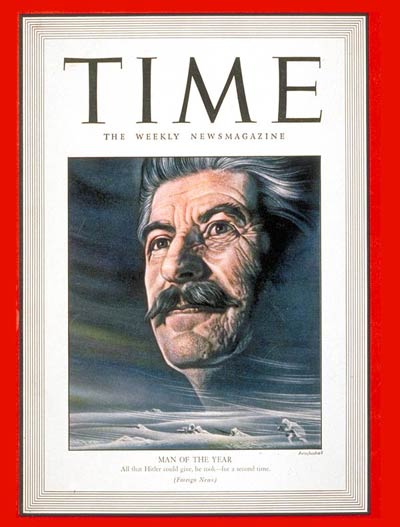 http://img.timeinc.net/time/magazine/archive/covers/1943/1101430104_400.jpg
Rationing
Rationings were a major part of American life in the time of World War II. People were given ration coupons with which they could get food and gasoline.
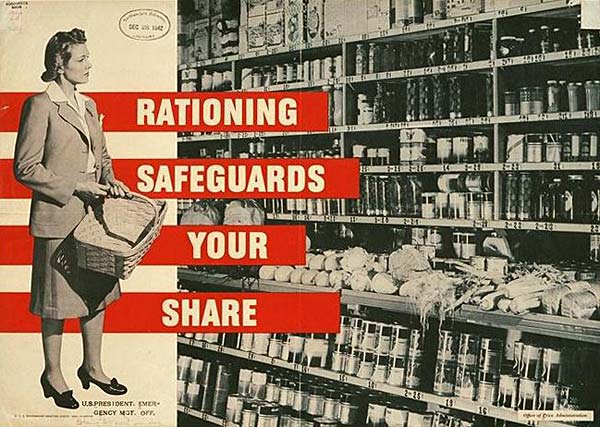 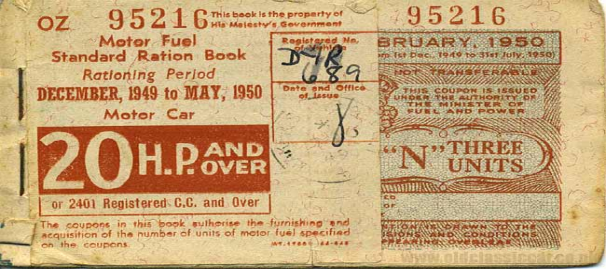 http://www.oldclassiccar.co.uk/classic-car-images/ration.jpg
http://arcweb.sos.state.or.us/exhibits/ww2/images/services/ratsafe.jpg
Franklin Delano Roosevelt
In 1942, Franklin Delano Roosevelt was the president of the United States of America.
He signed the declaration of war toward Nazi Germany on December 11, 1941.
His Vice President was John Nance Garner.
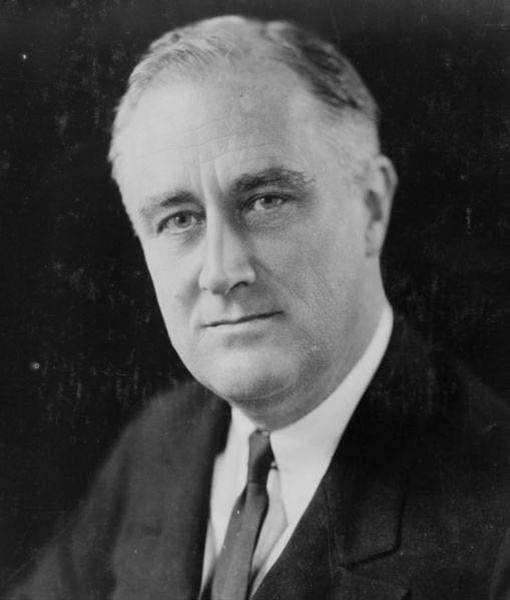 http://franklindrooseveltfacts.com/images/franklin_d_roosevelt_1632775744.JPG
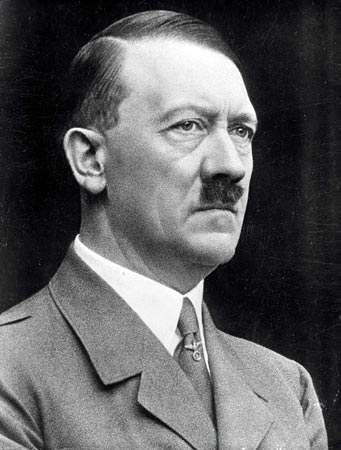 Adolf Hitler
World Leaders
http://ofwnow.com/wp-content/uploads/image/_2010/august/adolf%20hitler.jpg
In World War II there were many key world leaders such as Adolf Hitler, Winston Churchill, Franklin D. Roosevelt, Hideki Tojo, and Joseph Stalin.
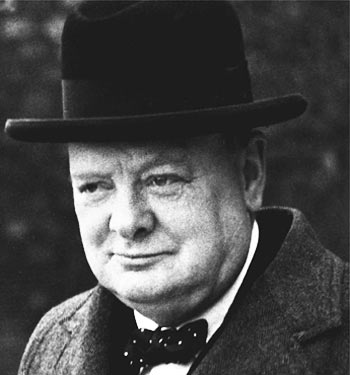 Winston Churchill
http://queuemagazine.co.uk/images/winston%20churchill.jpg
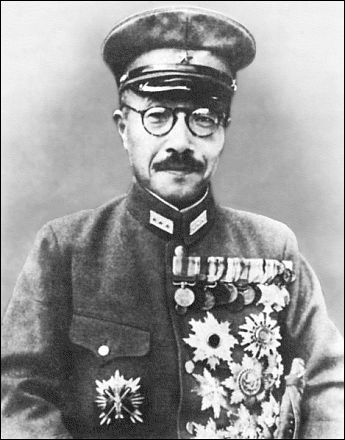 Hideki Tojo
http://www.wpclipart.com/famous/political/Hideki_Tojo.png
The Axis
Enemies to America during World War II were known as the “Axis”. 
The Axis included Germany, Italy, and Japan.
Japanese Flag
Italian Flag
Nazi Germany’s Flag
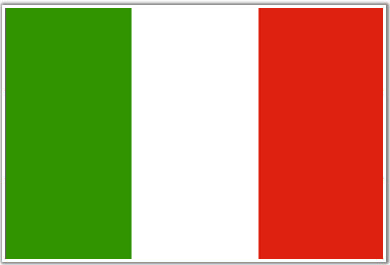 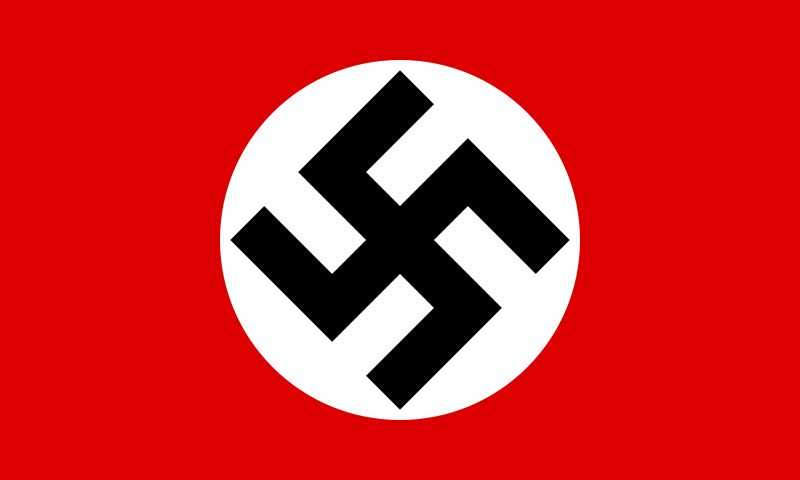 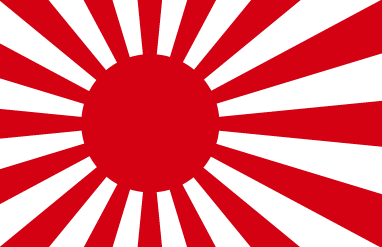 http://blitzkrieg-es.net/wp-content/uploads/2009/05/japanese-flag.gif
http://images3.wikia.nocookie.net/althistory/images/7/7a/Flag_of_Nazi_Germany.png
http://www.mapsofworld.com/images/world-countries-flags/italy-flag.gif
The Allies
The Allies were a group of countries fighting against the Axis.
They consisted of the United States of America, Great Britain, China, and Russia.
Russian Flag
Great Britain’s Flag
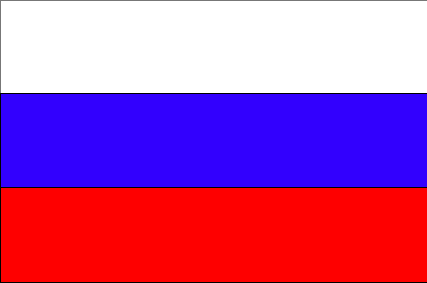 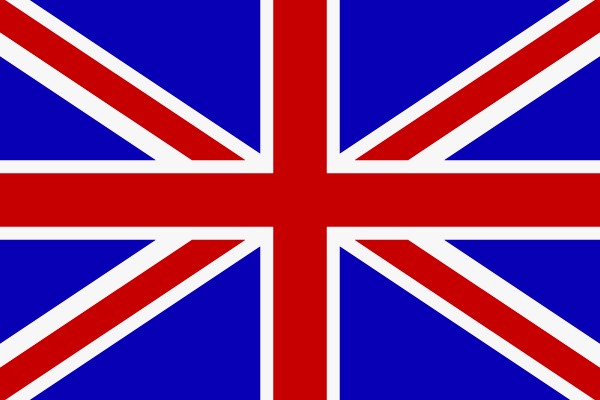 http://www.studentsoftheworld.info/sites/country/img/19679_Great-Britain-flag.gif
http://69.36.11.139/pics/Russia-flag.gif
Popular Radio Programs
In the 40’s, T.V. was not very popular so most people turned to the Radio. Some well known radio programs were: The Adventures of the Thin Man, Dragnet, and Suspense.
There were also many news programs that brought people the news through radio.
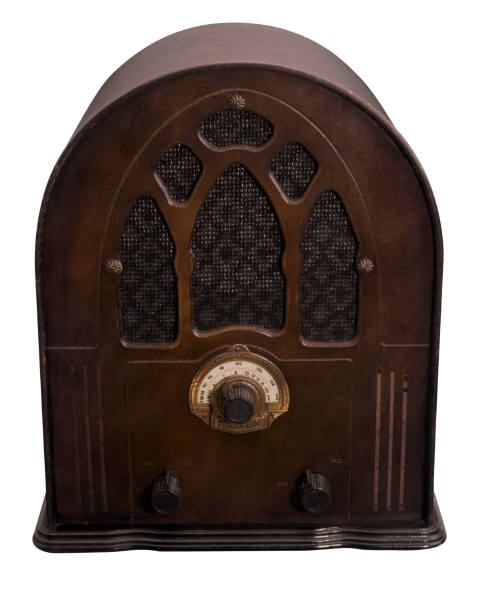 http://ckxu.com/wp-content/uploads/2009/11/OldTimeRadio.jpg
Famous Births of 1942
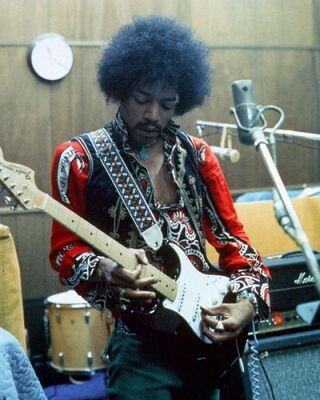 http://1.bp.blogspot.com/_9qGE3OfMNkQ/THPYqmUZMjI/AAAAAAAACgc/bCwet6btMjM/s1600/Jimi-Hendrix-strat.jpg
Jimi Hindrix (November 27th)


John Wayne Gacy (March 17th)



Paul McCartney (June 18th)
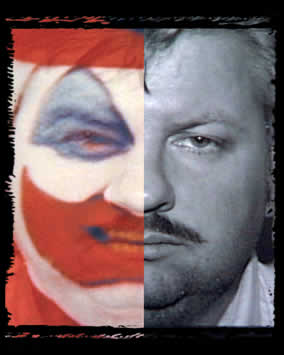 http://www.unlicensedcemetery.com/images/gacy_home2.jpg
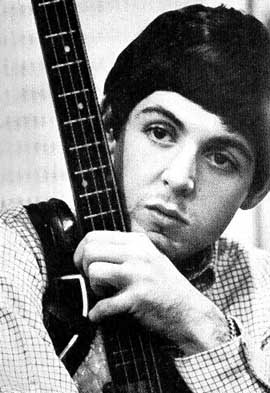 http://3.bp.blogspot.com/_wWWrYsIEI0s/RjLhV7Lf16I/AAAAAAAACcI/zemcHorUtNM/s400/Paul%2BMcCartney.jpg
Number of States
In 1942 both Hawaii  and Alaska were not states.
This of course meant the flag only had 48 stars, as there were only 48 states.
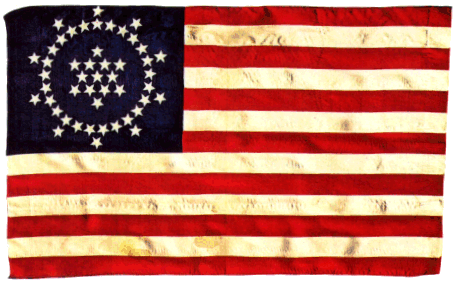 http://www.whipple.org/images/whippleflag.gif
Sports
Many professional sports were not played in 1942 because of World War II.
Some professional sports that still occurred were Baseball, Football, and Golf.
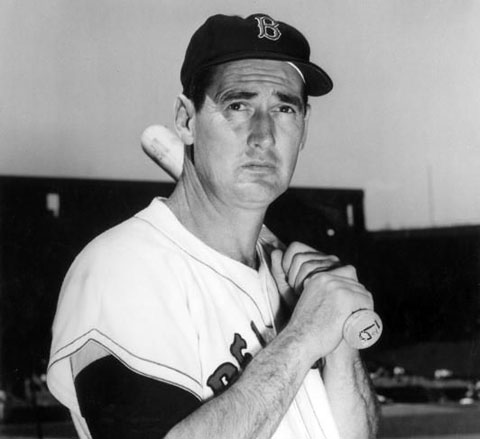 http://c.complex.com/blogs/wp-content/uploads/2008/03/ted-williams.jpg
Ted Williams
Works Cited
“1942.” The People History. Copyright 2004/2010. The People History. 15 Sept. 2010
	<http://www.thepeoplehistory.com/1942.html>.
“1942 in Sports.” Wikipedia. 22 Aug. 2010. Wikipedia. 15 Sept. 2010.
 	<http://en.wikipedia.org/wiki/1942_in_sports>. 
Genco, C. Lewis. Old-Time. “Famous Weekly Shows.” Copyright 1994/2010. The Original 	Old Time Radio. 15 Sept. 2010. <http://www.old-time.com/weekly/>.
“Franklin D. Roosevelt.” Wikipedia. 14 Sept. 2010. Wikipedia. 15 Sept. 2010.
	<http://en.wikipedia.org/wiki/Franklin_D_Roosevelt>.
“Time’s Man of the Year” About.com.  Copyright 2010. The New York Times Company. 15 	Sept. 2010. <http://history1900s.about.com/library/weekly/aa050400a.htm>.